24. února 2012, KISK
Metodologie pro ISK II.Úvod do kurzu
Organizační věci
Harmonogram přednášek – viz interaktivní osnova v IS
Termíny pro kombinované: 
24. 2., 16. 3., 6. 4., 27. 4., 18. 5.
Pro denní: 2 seminární skupiny(!)
10:50 a 14:10

	 kdo (ne)může v pátek odpoledne?
O čem kurz bude?
O kvantitativním šetření
Průřezové šetření
Dotazníkové šetření
O tom, jak vyhodnocovat data
Deskriptivní statistika
Induktivní statistika (úvod)
O tom, jak data interpretovat
O tom, jak data prezentovat
Deskriptivní vs. induktivní statistika
Deskriptivní: popis rozložení proměnných
Induktivní: hledání vztahů mezi proměnnými


Informativnější
Znalost vztahu mezi proměnnými umožňuje predikci
Znalost vztahu mezi proměnnými umožňuje explanaci
Keith F. Punch:Základy kvantitativního šetření. Portál, Praha 2008, 151 s.
…
…
…
“It is proven that the celebration of birthdays is healthy. Statistics show that those people who celebrate the most birthdays become the oldest”
 S. den Hartog, Ph D. Thesis, Universtity of Groningen.
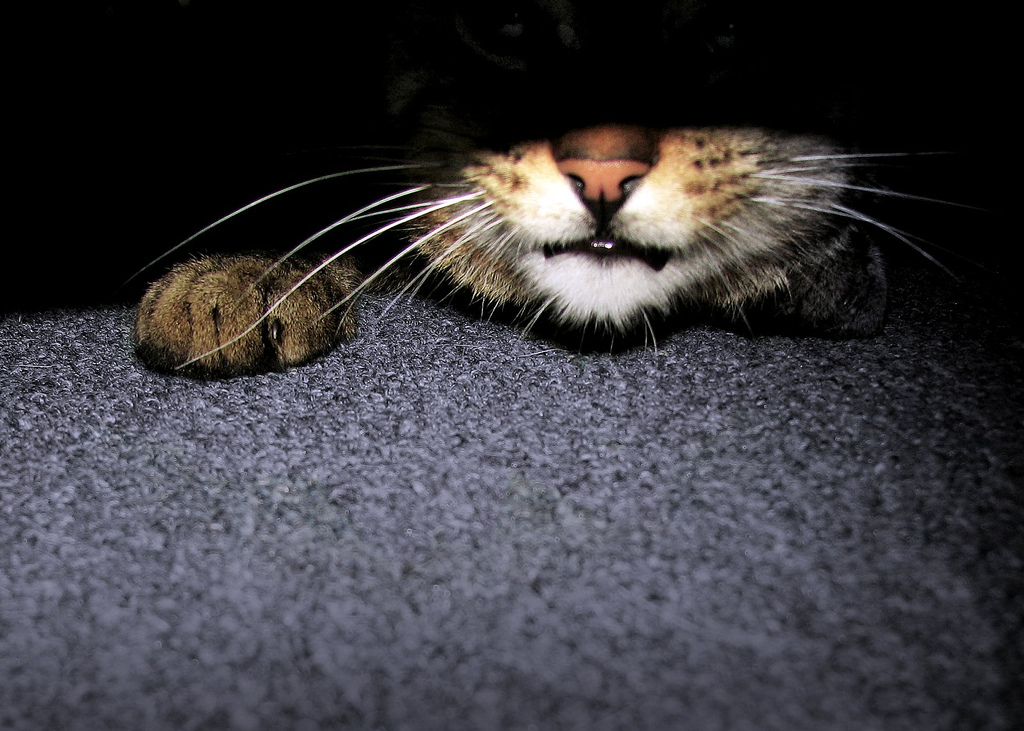 Připravení?
Než začneme…
Co je to hypotéza?
Co je to operacionalizace?
Co je to proměnná?
Model kvanti výzkumu
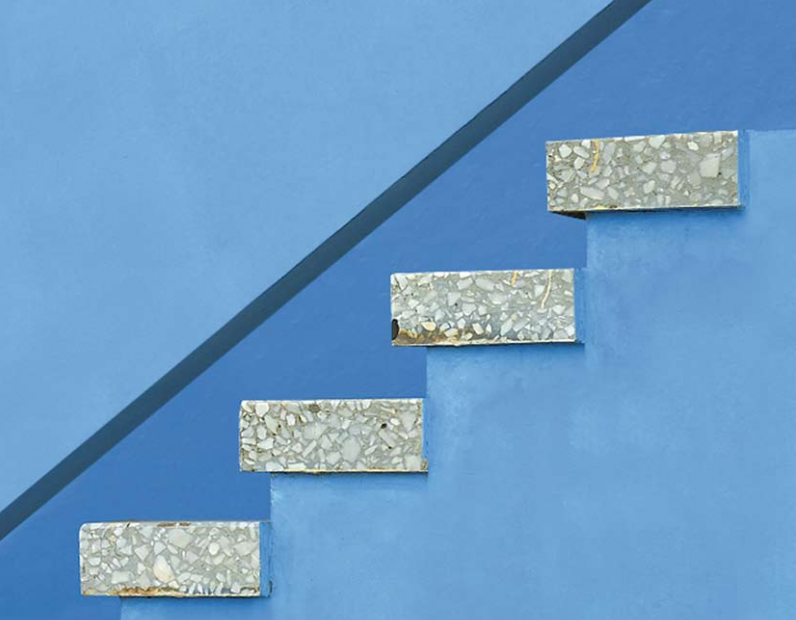 4. Zkoumání měřitelnosti
3. Hledání proměnných a vztahů
2. Definice pojmů
1. Dekompozice tématu
Dekompozice
Proměnná
Empiricky evidentní projev zkoumané vlastnosti

Při výzkumu dochází k mnoha redukcím:
Redukce reality na proměnné
Redukce pozorovaných vztahů mezi proměnnými
Redukce časového kontinua na jeden bod
Redukce populace na vzorek
Druhy proměnných
Druhy proměnných
Vztahy mezi proměnnými
Nepravá korelace





Vývojová sekvence
Chybějící střední člen




Nepravá příčina
A
A
X
X
B
B
A
B
X
Příklady hypotéz
Lidé, kterým více záleží na kvalitě informací, upřednostňují knihovnu před internetem
Kwon, N, & Kim, K 2009, 'Who goes to a library for cancer information in the e-health era?  secondary data analysis of the Health Information National Trends Survey (HINTS)',  Library & Information Science Research (07408188), 31


Ve skupině IT pracovníků/pracovnic v knihovnách existuje souvislost mezi genderem a spokojeností v práci.
Ve skupině IT pracovníků/pracovnic v knihovnách existuje souvislost mezi výší platu a spokojeností v práci.
Lim S (2008) Job satisfaction of information technology workers in academic libraries.
Library & Information Science Research 30(2): 115–121.
Příklady hypotéz
There are gender differences regarding Wikipedia use for academic purpose.
There is a gender difference in emotions toward Wikipedia use. 
Lim, S. and Kwon, N (Forthcoming). Gender differences in information behavior concerning 
Wikipedia,an unorthodox information source? Library and Information Science Research.
Lim S (2008) Job satisfaction of information technology workers in academic libraries.
Library & Information Science Research 30(2): 115–121.

The more extroverted librarians are, the more they use Web 2.0.
Aharony, Noa. "Web 2.0 use by librarians." Library & Information Science Research, January 2009, p. 29-37.
Proměnné  otázky v dotazníku
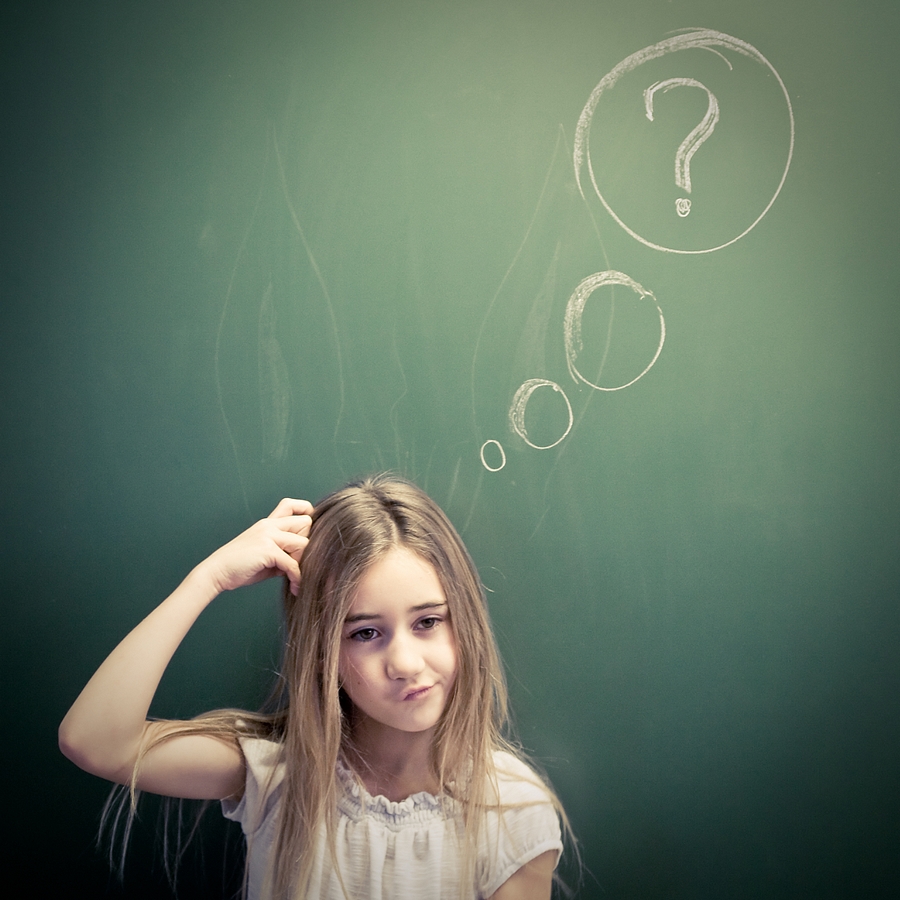 Měření proměnných formou vícepoložkových škál - příklad
Hynek Jeřábek: Měření názorového vůdcovství v českých sociologických výzkumech. Sociologický časopis/Czech Sociological Review, 2003, Vol. 39, No. 5.
Měření proměnných formou vícepoložkových škál - příklad
Yamagishiho škála interpersonální důvěry
Při jednání s cizími lidmi je lépe být opatrný, dokud se neprokáže, že jsou důvěryhodní.
V dnešním konkurenčním prostředí musí být člověk ostražitý, jinak vás pravděpodobně někdo využije.
Pokud ochabne síla policie bojující s kriminalitou, společnost přestane fungovat. 
Člověk by jiným neměl důvěřovat, dokud je řádně nepozná.
Většina lidí zalže, může-li z toho mít prospěch.
Když vám někdo složí poklonu, je to proto, že od vás chce něco získat.
Když s lidmi spolupracujete, využijí vás.
Lidé jednají nepoctivě, mají-li k tomu příležitost.

čMěření formou míry souhlasu s výrokem (Lickertova šlála), český překlad: Rabušic (12. 12. 2003)
Kódování otázek v dotazníku
2. Považujete obor Informační studia a knihovnictví za perspektivní?

velmi perspektivní			1	
spíše perspektivní			2
spíše neperspektivní		3
zcela neperspektivní		4
nevím, nemohu odpovědět	-1
neodpověděl/a			-2
Zapisujeme jako „value labels“
Hodnoty proměnné
Chybějící hodnoty (missing values)
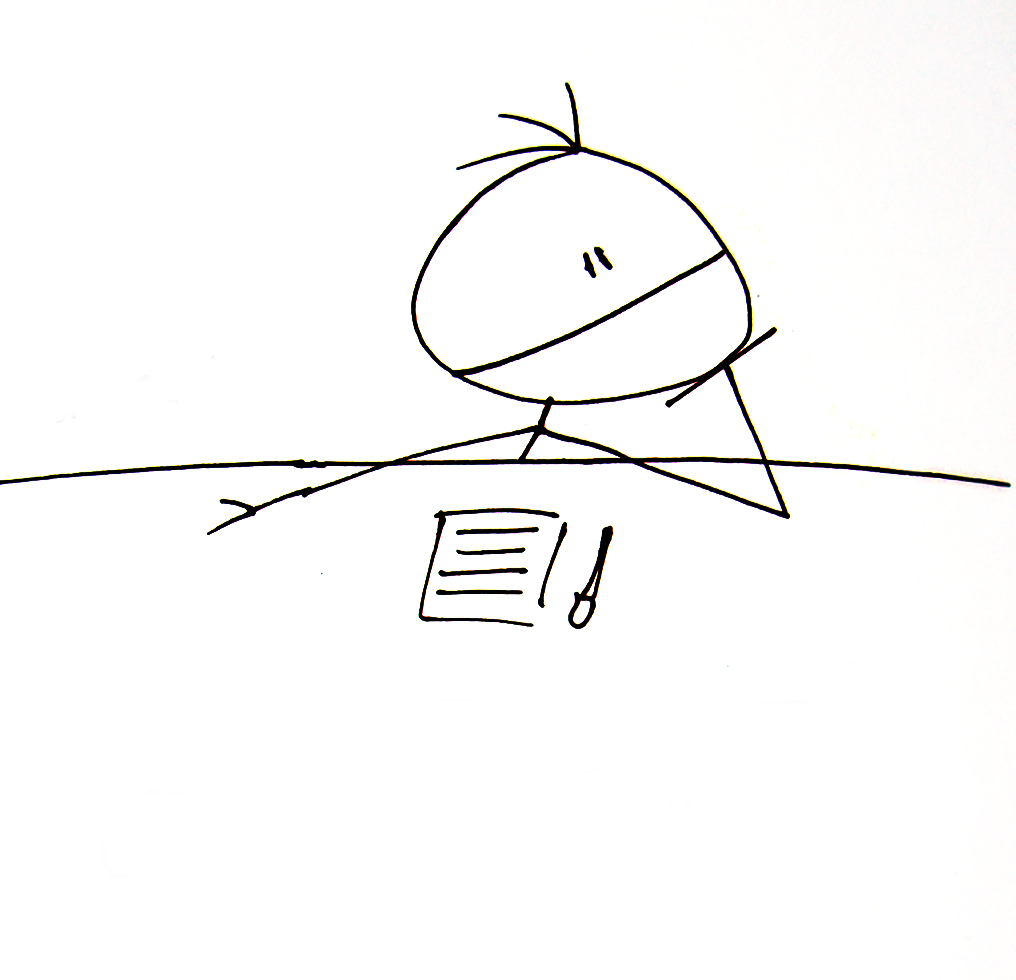 Za DÚ…
1. SPSS
2. Najděte proměnné
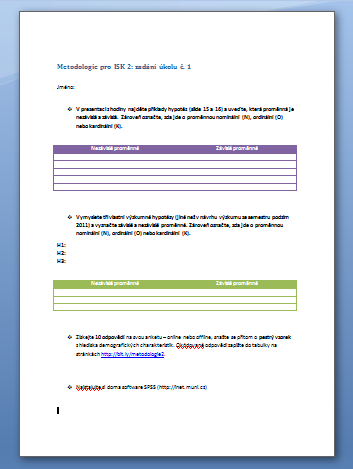 Zadání viz IS

Odevzdat do odevzdávárny do 1. března do 18:00
Udělali jsme už v hodině
3. Sesbírejte data
Zadání viz IS

Odevzdat do sdíleného dokumentu do 1. března do 18:00

Snažte se o heterogenní vzorek
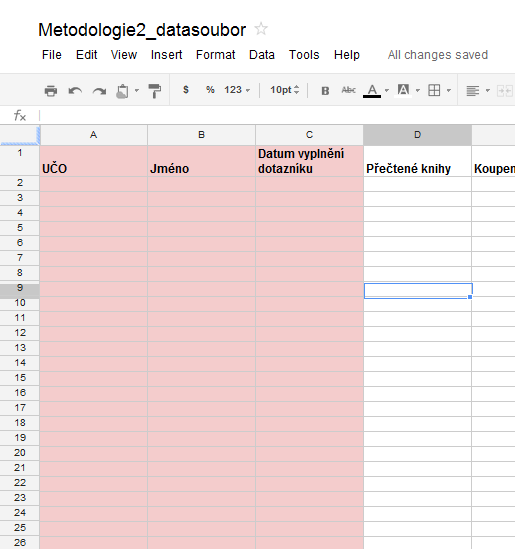 Díky za pozornost! 

Konzultace: ÚT 13:00-15:00
Tel: 549495213



Obrázky: milkandtang, Dilbert, Tintin44 - Sylvain Masson, Creativity+ Timothy K Hamilton, arkiss. TheAlieness GiselaGiardino²³